ПМ. 04 МДК 04.02  Безопасная среда для пациента и персоналатема: Дезинфекция. Правила обращения с медицинскими отходами.Практическое занятие
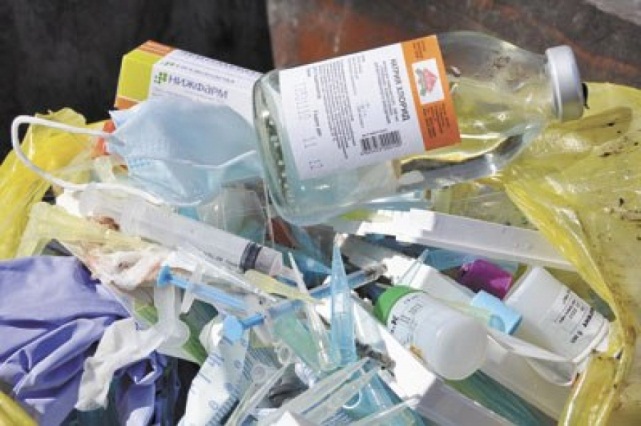 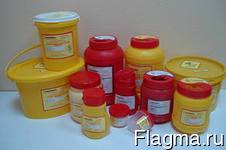 Учебные цели: 1. Формирование  знаний о  классификации медицинских отходов, организации сбора, хранения и удаления отходов в ЛПУ; нормативных документах, регламентирующих деятельность медицинского персонала по обращению с медицинскими отходами.2. Формирование  компетенций: ОК 1-13; ПК 4.5. Оформлять медицинскую документацию;ПК 4.7. Обеспечивать инфекционную безопасность; ПК 4.8. Обеспечивать безопасную больничную среду для пациентов и персонала; ПК 4.11 Обеспечивать производственную санитарию и личную гигиену на рабочем месте.3. Формирование  практического опыта (ПО):Применять  СИЗ  при  обращении с медицинскими отходами.Проводить обеззараживание медицинских отходов с соблюдением техники безопасности.Подготавливать изделия медицинского назначения и  инструментарий однократного применения к утилизации. Оформлять медицинскую документацию.
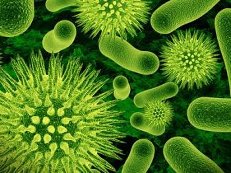 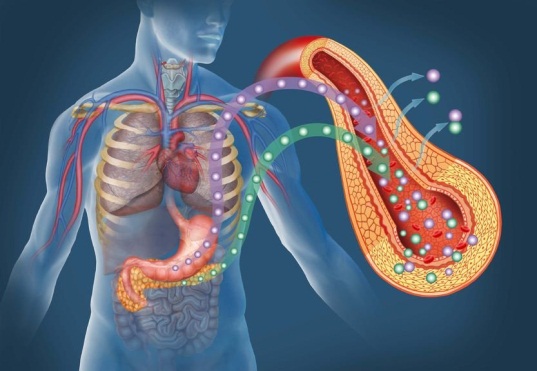 Межпредметные связи: Основы микробиологии; Здоровый человек и его окружение; Анатомия и физиология человека;  Основы латинского языка с медицинской терминологией.Внутри-предметные связи: Инфекционный контроль в ЛПУ.  Профилактика внутрибольничной инфекции. Уровни обработки рук  медперсонала. Профилактика парентеральных инфекций среди медперсонала. Приготовление  и использование дезинфицирующих растворов. Организация и проведение дезинфекции в ЛПУ.
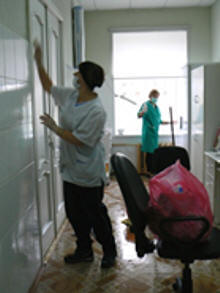 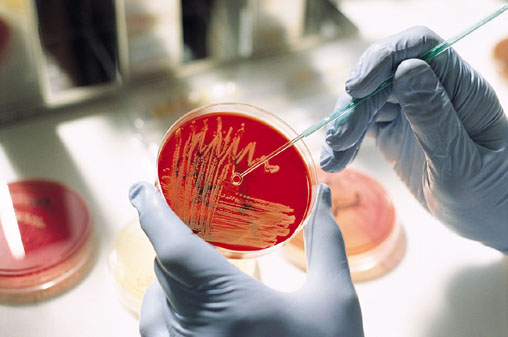 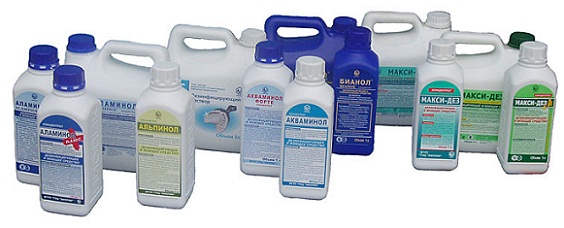 I. ФРОНТАЛЬНЫЙ ОПРОС
1.Как классифицируются  отходы лечебно-профилактических учреждений в зависимости от степени опасности?2.Какие отходы относят к классу А? Назовите цвет маркировки отходов.3.Охарактеризуйте отходы, относящиеся к классу Б. Назовите цвет маркировки отходов.4.Какие отходы относят к классу В? Назовите цвет маркировки отходов.
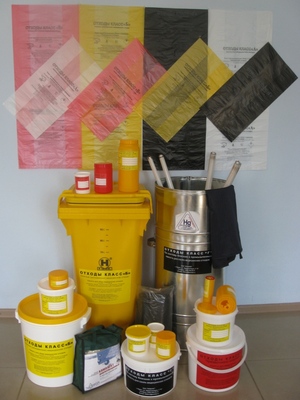 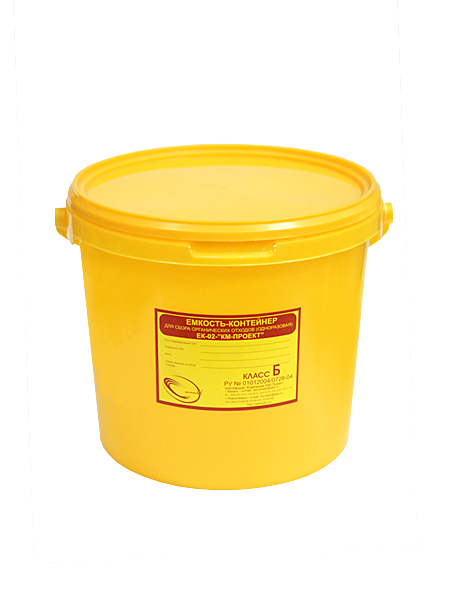 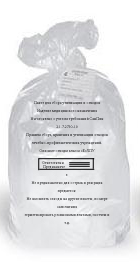 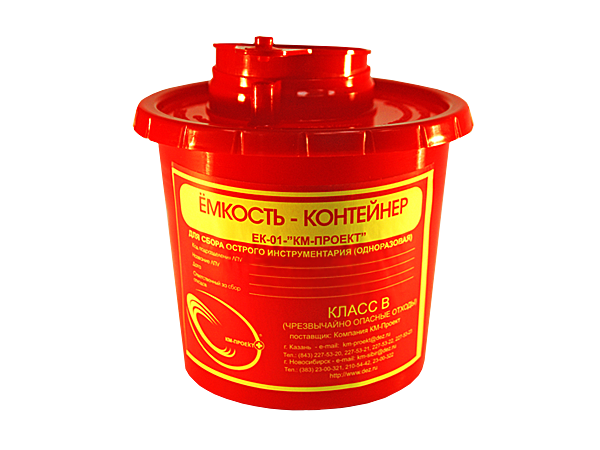 5.Опишите отходы класса Г и Д.7.Допустимо ли смешение отходов различных классов? Объясните, почему?8. К чему может привести несоблюдение правил утилизации опасных и особо опасных медицинских отходов?
9. Назовите документ, в соответствии с которым проводятся мероприятия по сбору, хранению и удалению отходов в ЛПУ.10. Какие вы знаете виды упаковок для сбора отходов? От чего зависит выбор упаковки?
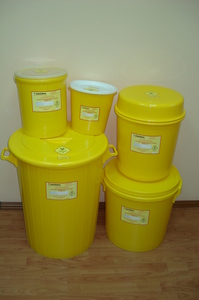 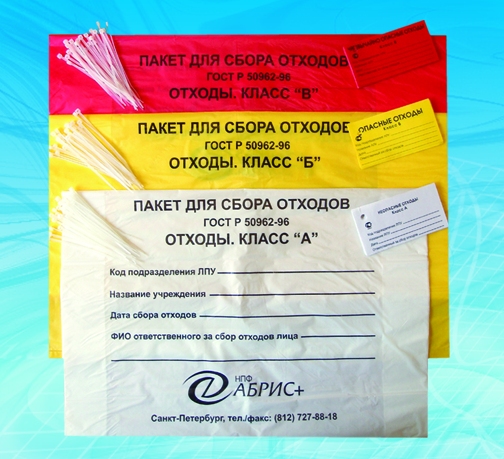 11. Перечислить этапы в системе обращения с отходами в ЛПУ?
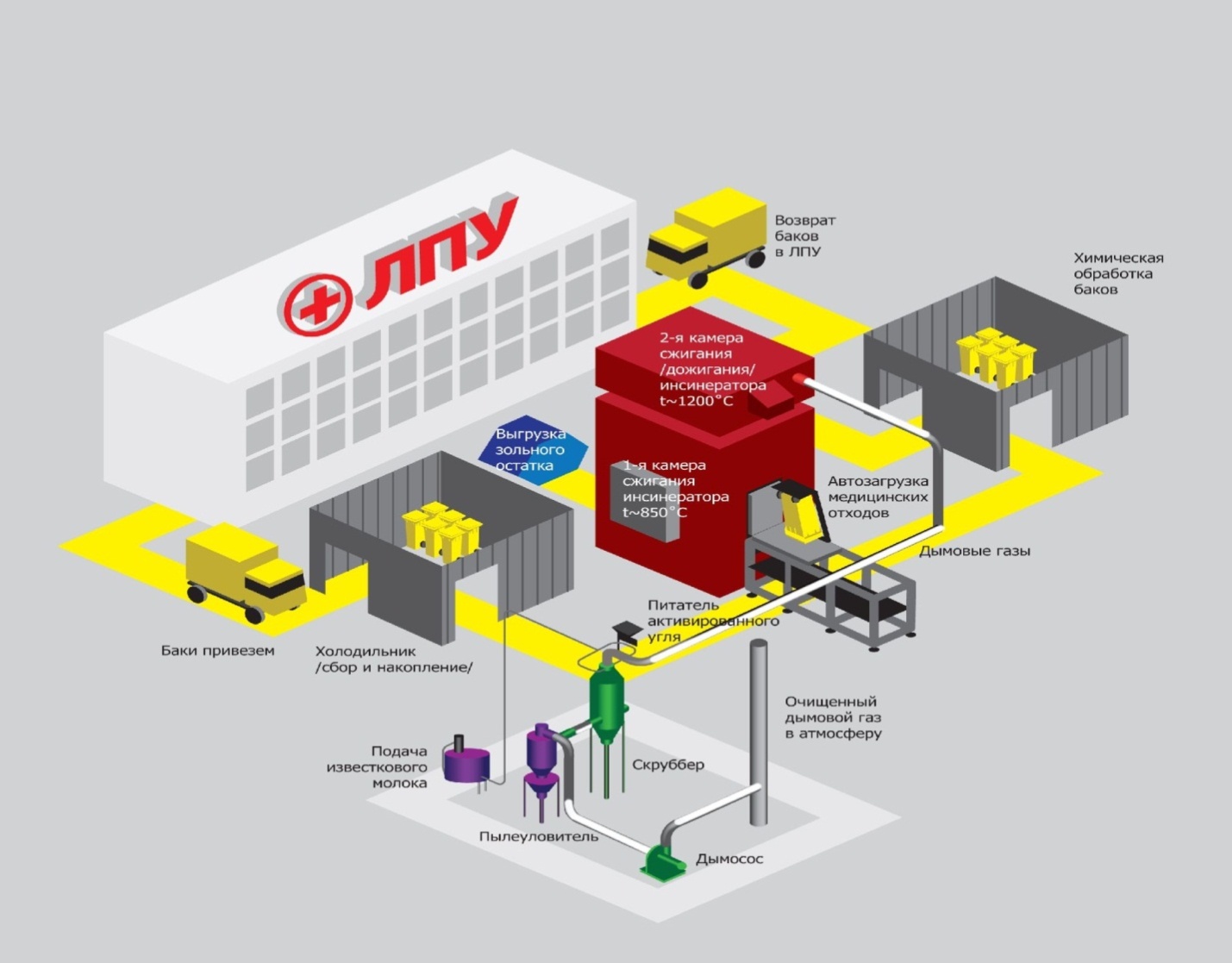 1.Сбор отходов внутри медицинских организаций.2. Перемещение отходов из подразделений и временное хранение на территории, образующей отходы.3. Обеззараживание/обезвреживание.4. Транспортировка с территории организации, образующей отходы.5. Захоронение или уничтожение отходов.
12. Какие требования предъявляются к персоналу, осуществляющему действия с медицинскими отходами?13. Какие требования предъявляются к обращению с отходами класса Б?14. Допускается ли перемещение необеззараженных медицинских отходов класса Б из структурных подразделений (ФАП) в ЛПУ для дальнейшего обезвреживания?
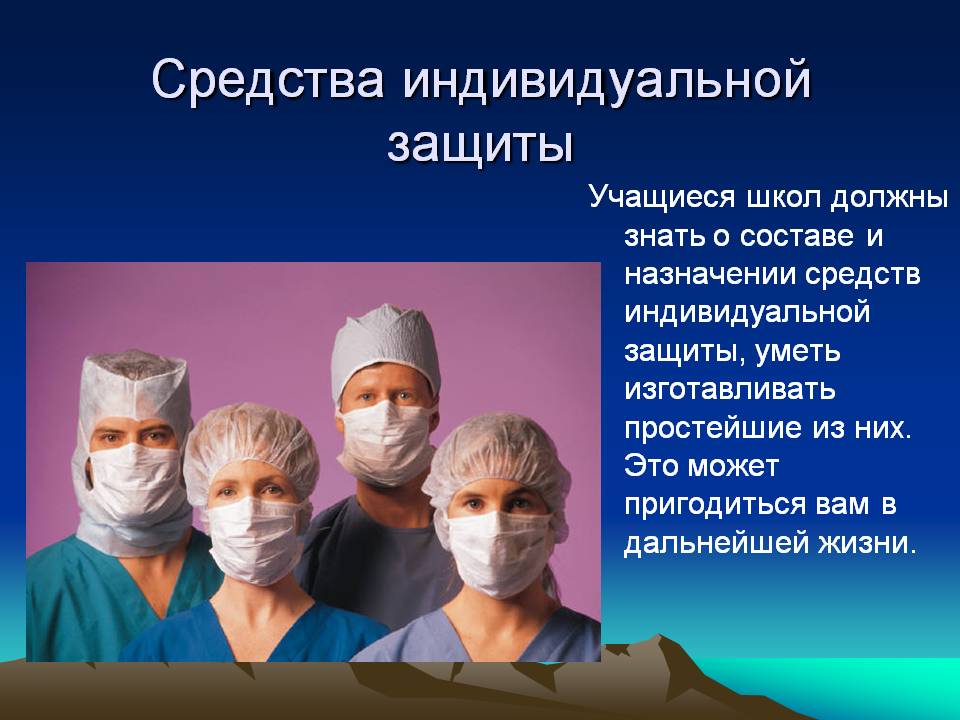 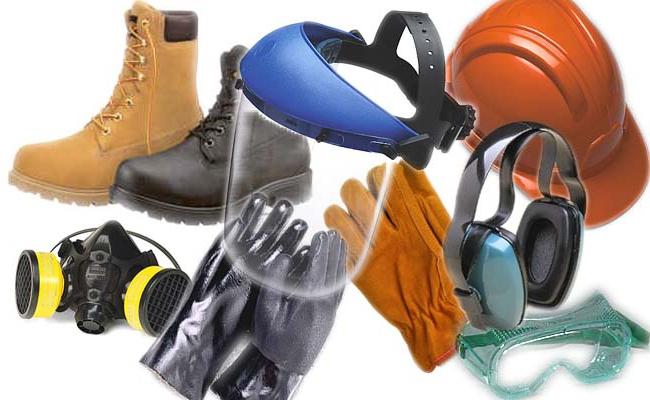 15. Какие методы дезинфекции допускается применять для обеззараживания отходов класса В?16. Допускается ли перемещение необеззараженных отходов класса В за пределы ЛПУ?17. Расскажите о правилах обращения с отходами класса Г (ртутьсодержащие приборы, люм.лампы, цитостатики и генотоксические препарвты) и Д.
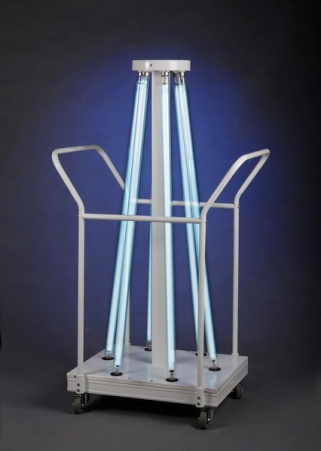 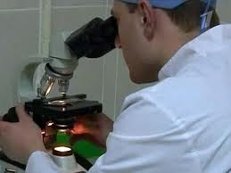 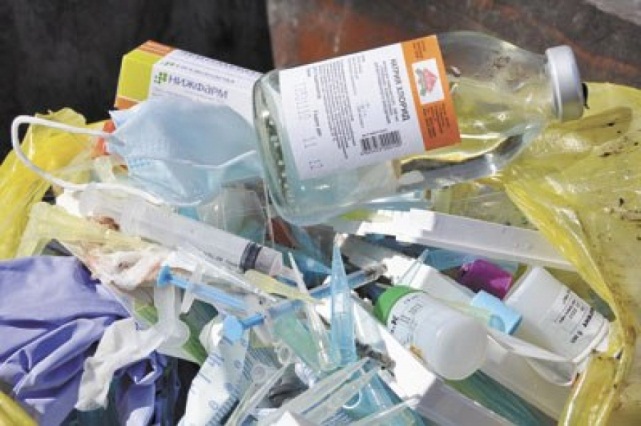 II. ДЕМОНСТРАЦИОННАЯ ЧАСТЬВиды упаковок
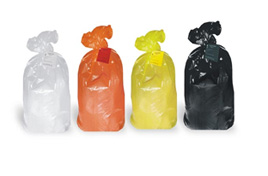 Пакеты для сбора медицинских отходов одноразовые  должны обеспечивать герметизацию и возможность безопасного сбора в них отходов. Пакеты для сбора отходов класса Б должны иметь желтую окраску, класса В - красную. Для сбора отходов класса А цвет пакетов может быть любой, за исключением желтого и красного        
      (п. 4.6  СанПин 2.1.7.2790-10)
Бак с крышкой  для сбора медицинских отходов изнутри выстилается пакетом соответствующей цветовой маркировки. Бак с крышкой для сбора отходов удобен в применении благодаря расширяющейся вверх форме и закрывающейся крышке
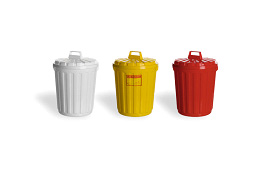 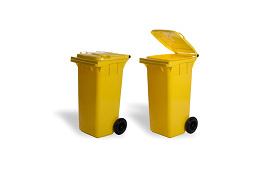 Внутри-корпусной контейнер для сбора мед отходов имеет два колеса для облегчения перемещения внутри медицинской организации. Благодаря этому снижается нагрузка на младший медицинский персонал.
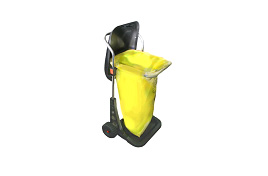 Стойка-тележка с закрепленным одноразовым пакетом предназначена для сбора и перемещения медицинских отходов, собранных в одноразовые пакеты и контейнеры.
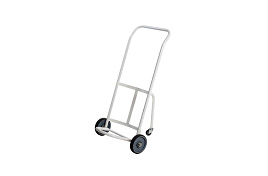 Тележка-опора для бака с медотходами изготавливается из облегченного стального профиля, пластика и резины. Разработана для удобства перемещения бака от мест первичного сбора к месту хранения отходов на территории отделения.
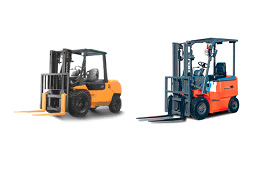 Автопогрузчики предназначены для межкорпусной транспортировки медицинских отходов на территории медицинской организации
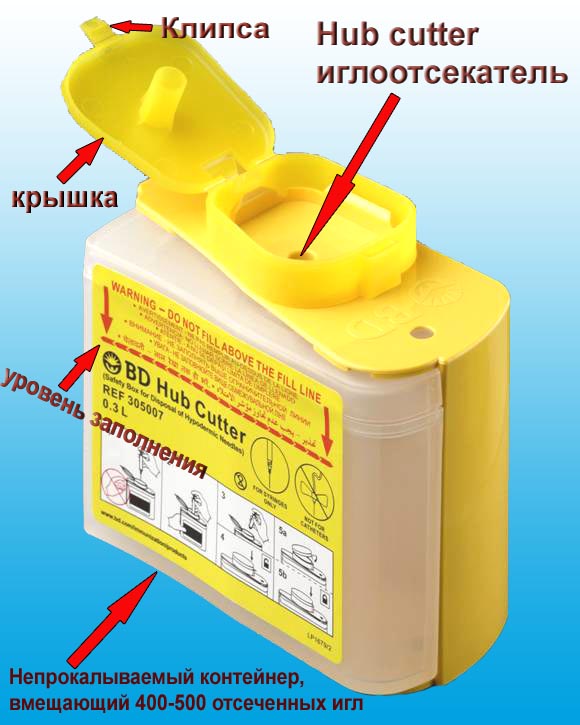 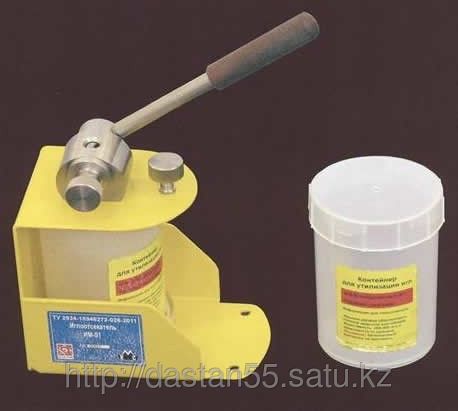 иглоотсекатели
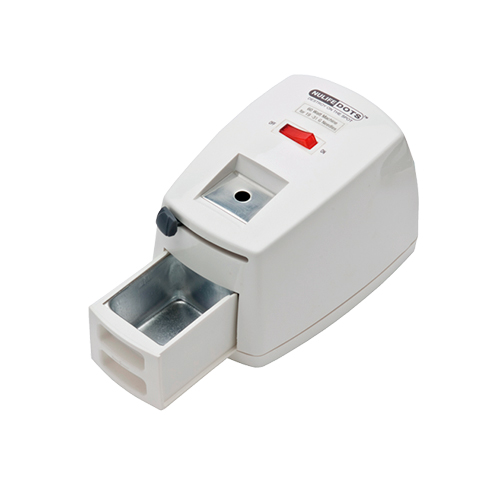 деструктор игл
РАБОТА С ДОКУМЕНТАЦИЕЙ
НОРМАТИВНЫЕ ДОКУМЕНТЫ
ПОСТАНОВЛЕНИЕ 
от 9 декабря 2010 года N 163 
Об утверждении СанПиН 2.1.7.2790-10 "Санитарно-эпидемиологические требования к обращению с медицинскими отходами" 
Санитарно-эпидемиологические требования к обращению с медицинскими отходами 
Санитарно-эпидемиологические правила и нормативыСанПиН 2.1.7.2790-10
Учет и контроль за движением медицинских отходов   
(Глава 8 СанПиНа)
 8.1.Учет и контроль движения отходов классов А, Г, Д осуществляется в соответствии с требованиями законодательства Российской Федерации.          8.2. Для учета медицинских отходов классов Б и В служат следующие документы:          - технологический журнал учета отходов классов Б и В в структурном подразделении; в журнале указывается количество единиц упаковки каждого вида отходов;          - технологический журнал учета медицинских отходов организации. В журнале указывается количество вывозимых единиц упаковки и/или вес отходов, а также сведения об их вывозе с указанием организации, производящей вывоз;          - документы, подтверждающие вывоз и обезвреживание отходов, выданные специализированными организациями, осуществляющими транспортирование и обезвреживание отходов;          - технологический журнал участка по обращению с отходами, который является основным учетным и отчетным документом данного участка.
РАБОТА С ДОКУМЕНТАЦИЕЙ
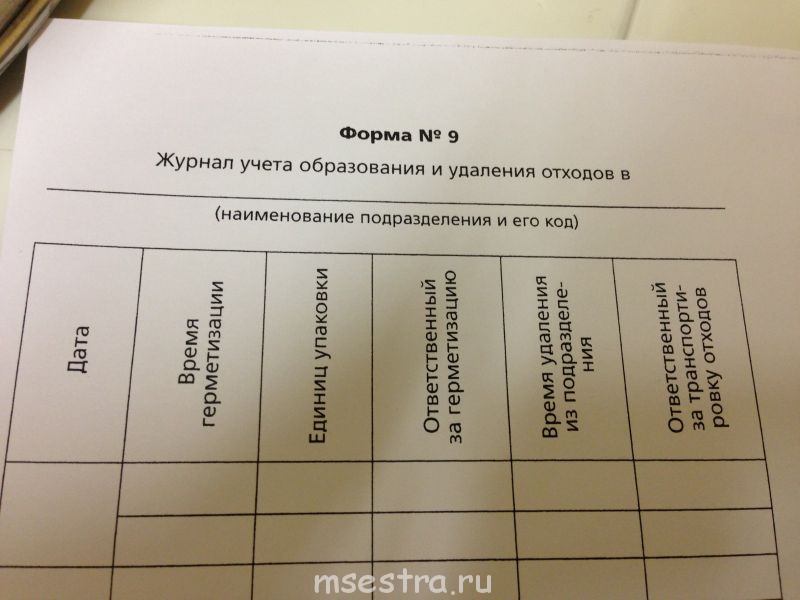